Credited Controls and InstrumentationSNS Beam Power Limit System
Patrick Bong
Senior Protection Systems Engineer
Spallation Neutron Source at ORNL
Beam Power Limit System
Credited control using FPGA
Instrumentation based on current transformers
Safety PLC calculates average beam power
Multiple shutoff paths through PPS and MPS
Standards guided engineering
Firmware verification
Requirements tracking using ReqTracer
Using instrumentation to limit beam power to 2MW
RTBT: 
Add BPLS – interlock on max beam power
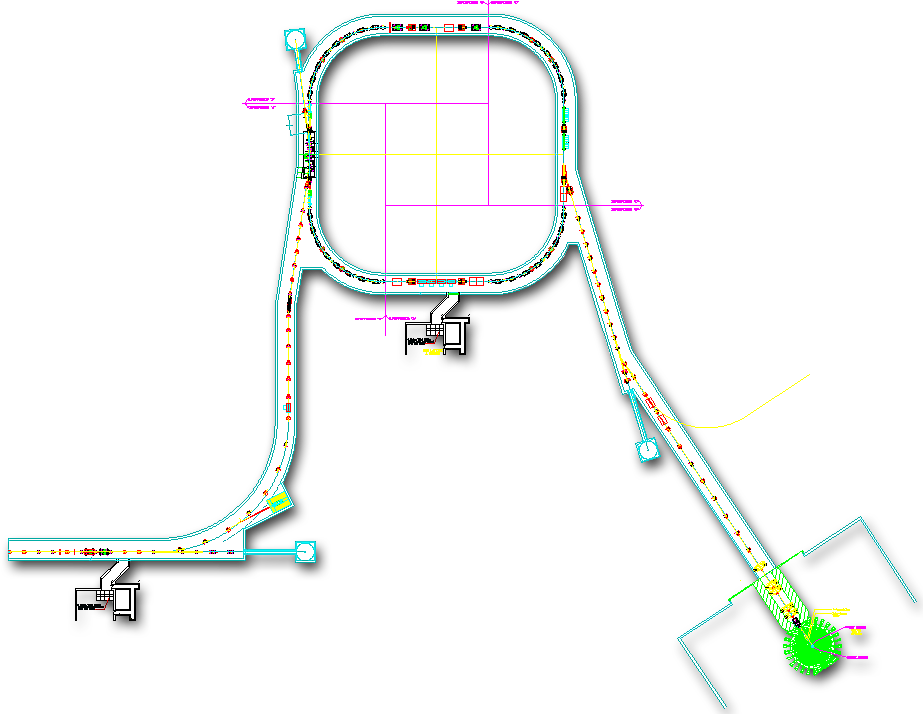 Injection
Extraction
0.7MW
RF
2MW
STS
RTBT
~1300 MeV
HEBT
Superconducting LINAC
Warm Linac
Linac PPS Segment: 
New Cryomodules
Second Target Station
First Target Station
Beam Power Limit System: 
Upgrade to Safety PLC 
FPGA added to credited controls
BPLS Calculates Power Based on Beam Energy and Current
Beam Energy calculated from critical device dipole DH13 current
Beam Current measured with Fast Current Transformer
Trips PPS if Beam Power > 2.145 MW for 60 seconds

Trips MPS if beam Power > 2 MW
0.7MW
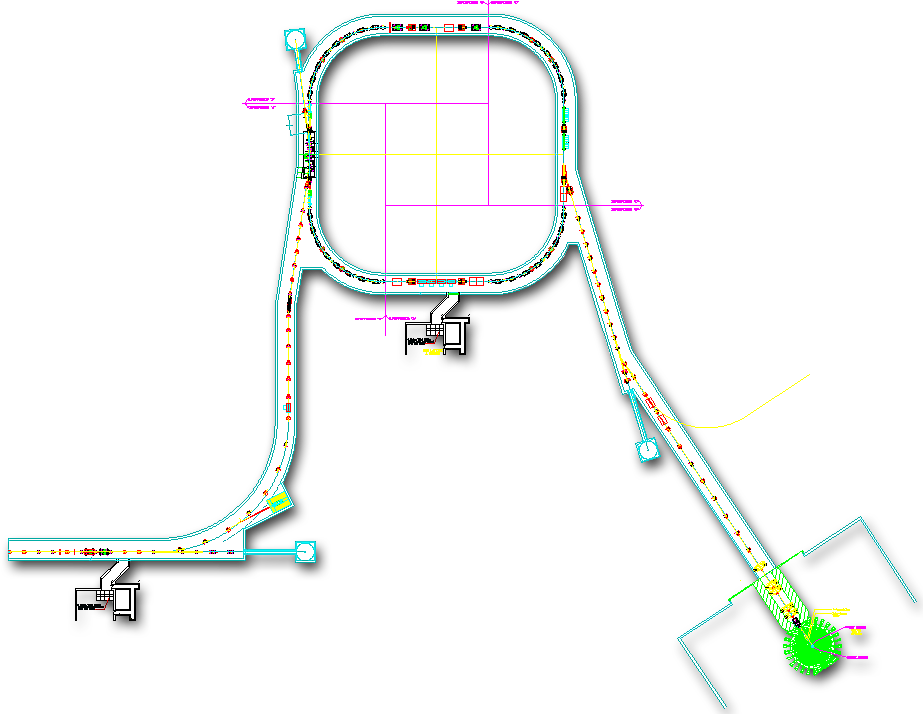 Injection
Extraction
2MW
STS
RF
RTBT
Measure Energy
~1300 MeV
Second Target Station
HEBT
Superconducting LINAC
Measure Charge
Warm Linac
First Target Station
BPLS Design
MPS
AFE
MicroTCA
PSI Test
CPU
DPU
PSI
ADC
ADC
(Ethernet)
Pulse Trig
FTS FCT Channel A
(PCIe)
Timing
DIO
Cycle Start
6
/
Dipole DH13
DCCTs
PLC
Timing
PPS
Mode:Init, Op, Cal, Maint, Fault
EPICS
(Ethernet)
Mailbox
PLC
MicroTCA
Cycle Start
CPU
DPU
PSI
AFE
DIO
(PCIe)
Timing
FST FCT Channel B
Pulse Trig
(Ethernet)
ADC
ADC
PSI Test
Credited Engineering Control (CEC) Boundary
MPS
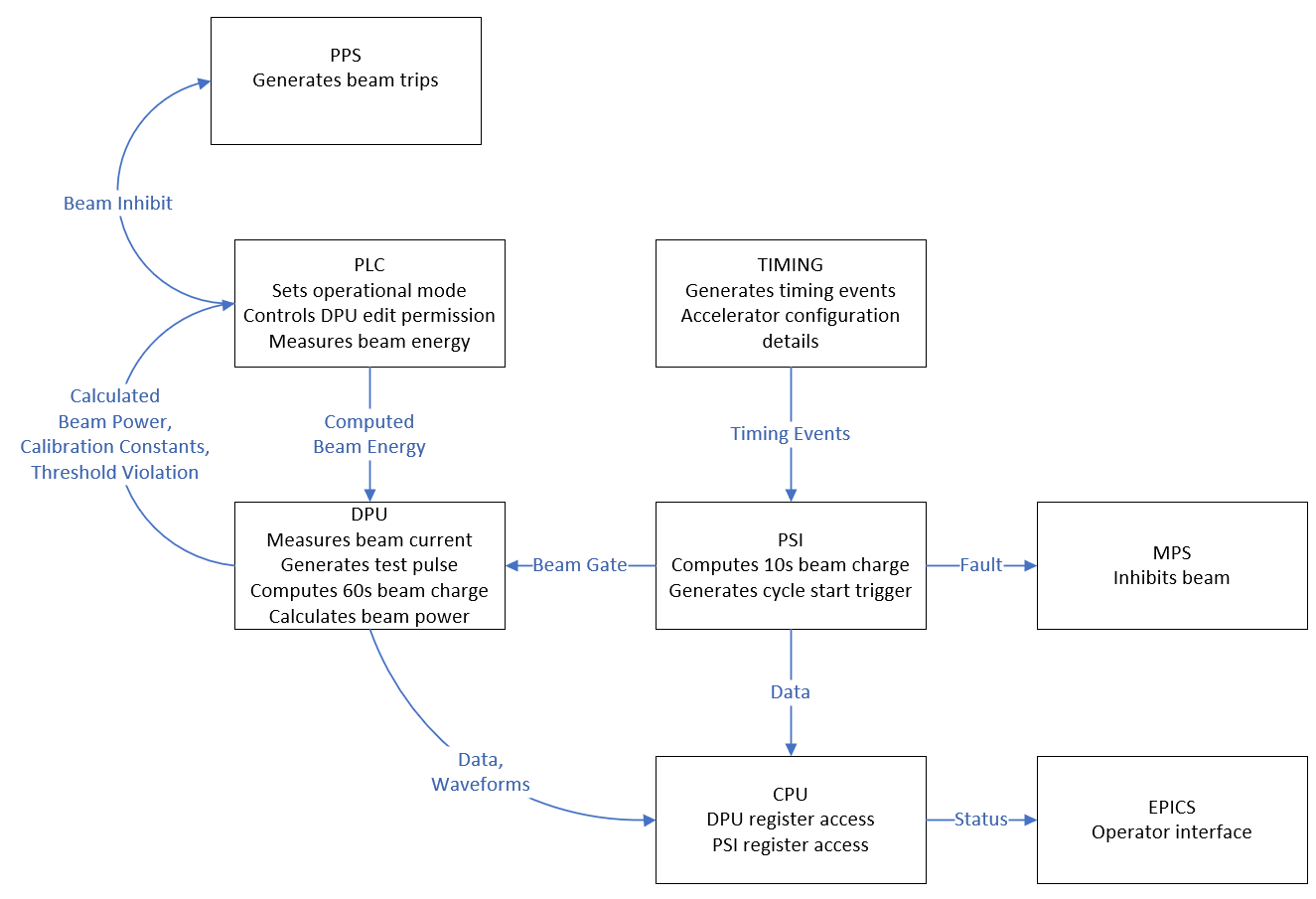 BPLS Functional View
Safety Critical Functions
Calculating Beam Power
AFE
FCT
Fast Current Transformer
Measures beam current pulse-to-pulse
Calculated by DPU (FPGA)
DCCT
Direct Current, Current Transformer
Measures beam Energy
Calculated by PLC
Calculation
Eb = energy
I(t) = current
Tpulse = pulse length of the current
DPU
ADC
FTS FCT Channel A
DIO
6
/
Dipole DH13
DCCT
PLC
PPS
Mode:Init, Op, Cal, Maint, Fault
Mailbox
PLC
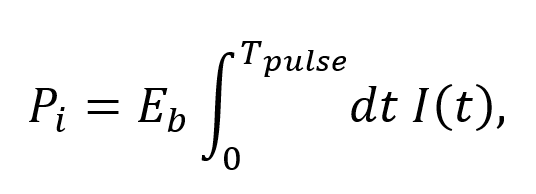 DPU Interfaces
Cycle Start
RS485
Charge Threshold, 
Config, Status, Diag
I/O
PSI
Test Pulse Trig
DPU Blocks
Main Safety Function
System Health
System Test
Fault Reset
Major Fault
Main Coil
FPGA
ADC
Minor Fault
Calibration Coil
PLC
I/O
Watchdog Req
Watchdog Reset
AFE
Test Pulse Trig
I/O
Test Pulse Req
Test Pulse Ok
Test Voltage Req
PSI
Cycle Start: locks internal machine cycle timer
Test Pulse Trig: Capturing Test Pulse data
PLC
RS485 Read/Write: Beam Charge data
RS485 Read Only: Status & diagnostics
Reset & Faults: Major Fault indicates over Beam Charge Threshold & Minor Fault indicates a system error/failure
Watchdog: Interface verification
Test Pulse: Request and ok handshake

PLC/AFE: Test Voltage for Major Fault/ADC check
AFE
Main Coil: Low Gain FCT for Beam Charge measurement
Calibration Coil: Test Pulse for system verification to test cable, AFE, and DPU
DPU Firmware Block Diagram
PLC RS485
PLC Fault Reset
PLC Major Fault
UART RX
Modbus Registers
Modbus Interface
PLC
RS485
PLC Minor Fault
PLC I/O Interface
PLC Watchdog Req
UART TX
Single Event Upset
PLC Watchdog Reset
PLC Test Pulse Req
Modbus CRC
PLC Test Pulse Ok
Machine Cycle Timing
Test Pulse
PSI Cycle Start
Test Pulse Gen Window
Test Gen
Fault
ADC
ADC/Clock SPI
ADC/Clock Initialization
Test Pulse Meas Window
Test Meas
Fault
AFE/PSI Test Pulse Trigger
AFE Cal Coil
ADC Interface
Test Pulse Generate
AFE Main Coil
Sliding Pulse Charge
Pulse Charge
Beam Charge
Pulse Charge Integrator
Peak Pulse Charge A
Beam Charge Integrator
Baseline Integrator
Peak Pulse Charge B
Beam Charge Comparator
Major Fault
Calculating Charge Without Cycle Start
Use 2, 16.67 msec windows offset by 5 µsec
When one 16.67 msec window lands on a pulse, the other is still valid
Taking the larger value results in a valid measurement
Internal Timer 1
Internal Timer 1
Internal Timer 1
Max
Baseline
Baseline
Baseline
Max
Max
Internal Timer 2
Internal Timer 2
Internal Timer 2
Max
Max
Max
Baseline
Baseline
Baseline
DO-254, Design Assurance Guidance for Airborne Electronic Hardware Standard
DO-254 is a requirements-driven process-oriented safety standard used for commercial electronics that go into aircraft
Applies to the quality assurance of custom micro-coded components such as field programmable gate arrays (FPGA), programmable logic devices (PLD), and application-specific integrated circuits (ASIC)
A walkthrough of the standard applied the design assurance levels to the SNS FSAD-PF to develop a risk matrix
The FPGA parts of the BPLS are engineered using applicable parts of the standard and is used as a best engineering practice
DO-254 Design Assurance Levels (DALs)
The SNS FSAD definitions of consequence are similar to the       DO-254 descriptions 

The FSAD consequences were mapped to the DO-254 matrix to determine Design Assurance Levels

DO-254 DAL C (Major) was determined to be the appropriate classification for the BPLS

The acceptable level of risk is equivalent to SIL 2

The analysis is documented in a cross walk (PPUP-406-TD0001-R00)
IEC 61511 and ANSI/ISA S84.01
Functional Safety of Electrical/Electronic/Programmable Electronic Safety-Related Systems for the Process Industries Sector
Captures best practice for complex systems
Performance based requirements
Used as guidance for the development of PLC based PPS systems
Safety reliability requires diagnostics and self-test
IEC 615111/61508 Safety reliability is reached by:
Robust design
Redundancy
Verification and Validation (V&V)
Includes modeling and simulation – extensive capability in digital
Diagnostics and Self-test
Digital affords greater coverage AND efficient use of resources
Table 3
Target for BPLS
1. SNS uses IEC 61511, formerly ISA S84, in the design of safety systems
IEC 61508-2 “Functional safety of electrical/electronic/programmable electronic safety related systems”
Federal and DOE Requirements
10 CFR 835, Occupational Radiation Protection
This section of the Code of Federal Regulations contains requirements for radiation protection that the laboratory must meet to comply with Federal law 
DOE O 420.2C, Safety of Accelerator Facilities
This directive establishes accelerator specific safety requirements to promote the safe operation and ensure the protection of workers
DOE G 420.2-1A Accelerator Facility Safety Implementation Guide
This guide provides supplemental information to help accelerator facilities implement the requirements of the order 
DOE O 414.1D, Quality Assurance
This order establishes the requirement for a Quality Assurance Program (QAP) and defines the necessary steps to implement the program
IEC 62443 Standard
IEC 62443, Cyber Security for Industrial Automation and Control Systems
Provides guidelines for establishing a cyber security program for industrial automation and control systems
In practice, the safety system network is connected to the controls network through a firewall
Programming laptops are not allowed to be connected to the internet
The safety system is engineered using parts of the standard and is used as a best engineering practice
Firmware Verification Methodology & Tools
Each firmware module is individually tested (‘linted’) using BluePearl RTL analysis
Standard syntax checking
Common mistakes not caught by simulation
Constant false / true statements
Missing process sensitivity signals
Range mismatch
Ambiguous coding styles
Limited timing analysis
Enforces IEC62566 section 8 (except 8.3.4(f))
Firmware Simulation Methodology & Tools
Each firmware module is individually simulated using Xilinx Vivado simultion using Xilinx XSI interface & Python 3
Multiple unit tests per module (typically at least 2)
Easily extended to corner cases as needed
Some modules are fully coverage-tested for all inputs & outputs
Others are too complex - impossible to validate fully without making assumptions about the code under test - use ‘Monte Carlo’ method
Overall firmware is simulated using a combination of simulated & measured input data
ReqTracer Tool to Manage Requirements
ReqTracer is a requirements traceability solution
Links development & verification documents with formal requirements.
Ability to trace and manage design requirements from specification to implementation and verification.
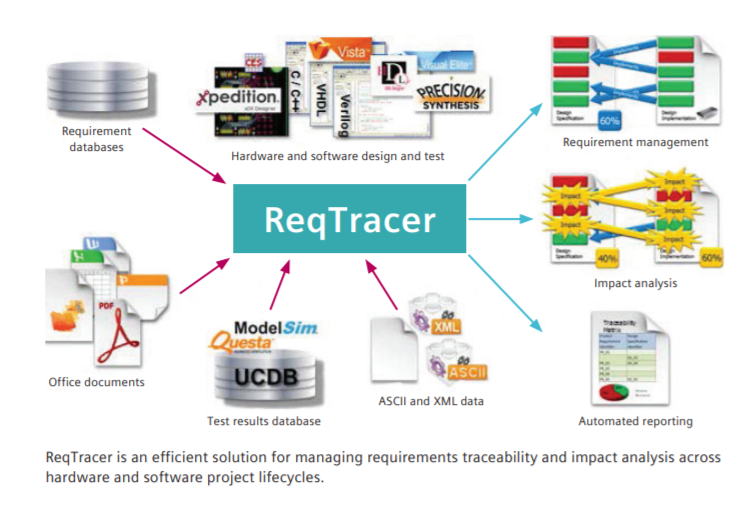 ReqTracer tool will ensure requirements are covered & tested in the BPLS project
ReqTracer is a requirements traceability solution. It links development & verification documents to formal requirements.
ReqTracer has ability to trace and manage design requirements from specification through implementation and verification.
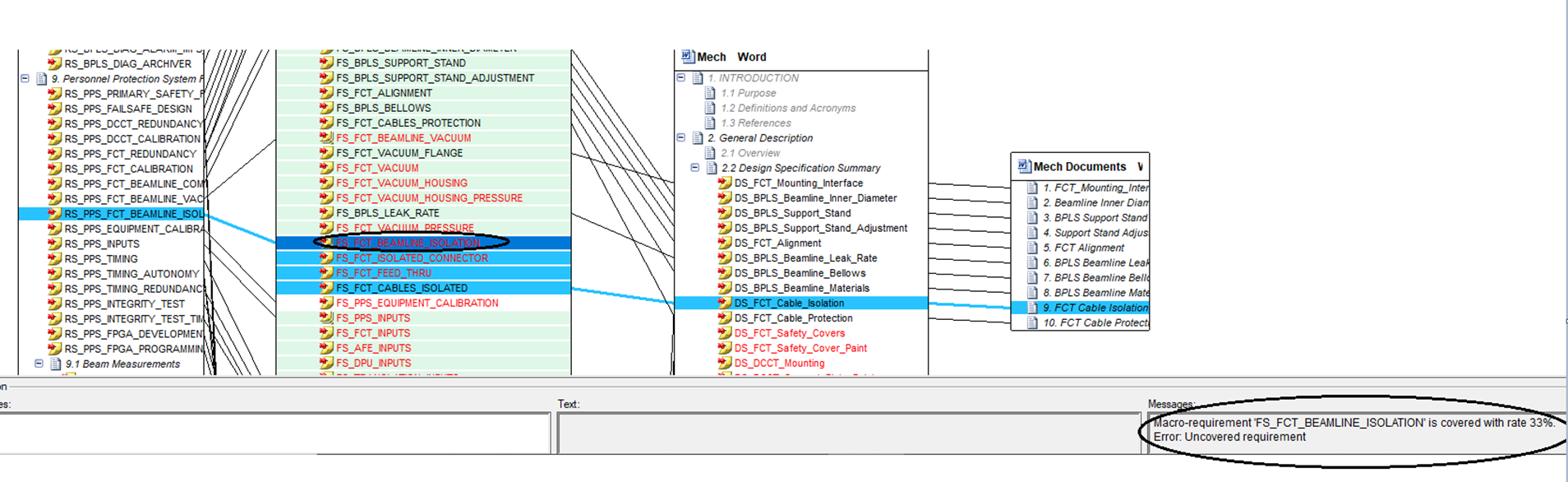 Key Features:

Connect requirements from many source files, databases

Supports standards like DO-254, ISO 26262, IEC 61508 and IEC 60601

Links relationships and dependencies

Immediate notification of requirement changes, additions and deletions

Confirms that all design requirements have been implemented and fully tested
Summary
The BPLS is the first credited control at SNS to use a firmware programmed device for safety
A standard used for airborne safety will be used as guidance
The DO-254 standard has close alignment with the IEC standard and Safety Integrity Levels 
ReqTracer has been instrumental with connecting component requirements to the System Requirements Document (SRD)